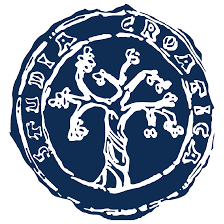 Konstrukcija anketnog upitnika
Akademska godina 2019./2020.
O čemu treba voditi računa
Pri sastavljanju anketnog upitnika važno je voditi računa o:


1. Sadržaju pitanja
2. Vrsti pitanja prema osnovnom obliku
3. Formulaciji (verbalizaciji) pitanja
4. Jednoznačnosti pitanja
5. Odvajanju stavova od argumentacije
6. Redoslijedu pitanja
7. Dužini anketnog upitnika (broju pitanja)
8. Sadržaju uvodnoga dijela
2
Sadržaj pitanja
Prilikom odabira konkretnih pitanja koja će postaviti u anketnom upitniku treba se voditi računa o:

1) Ciljevima i svrsi istraživanja
2) Mogućem znanju i iskustvu potencijalnih ispitanika u vezi s predmetom istraživanja


Vrste pitanja:

1. Pitanja o objektivnim (fizičkim) svojstvima ispitanika ili njegove  okoline
2. Pitanja o znanju i informiranosti 
3. Pitanja o ponašanju ili namjerama ponašanja
4. Pitanja o stavovima, mišljenjima, očekivanjima
3
Vrsti pitanja prema osnovnom obliku
Prema osnovnom obliku u kojem su postavljena, u anketnim istraživanjima obično prevladavaju pitanja tzv. zatvorenog tipa (uz koja su ponuđena dva ili više mogućih odgovora), otvorena pitanja i pitanja u obliku ljestvica.

Prednosti zatvorenih pitanja u odnosu prema otvorenima: 
1.Lakša su za obradu;
2. Omogućavaju bolju organiziranost odgovora (lakše usmjeravaju ispitanika na relevantne aspekte istraživanog problema);
3. Bilježe manju učestalost uskraćivanja odgovora;
4. Kriju manju opasnost od grešaka u bilježenju i interpretaciji odgovora.

Prednosti otvorenih pitanja u odnosu na zatvorena (nedostaci zatvorenih pitanja): 
1) Omogućavaju realniji raspon odgovora (a ne samo onaj koji je predvidio istraživač);
2) Manje su sugestivna (ostavljaju veću slobodu ispitaniku da se samostalno opredijeli);
3) Jednostavnija su za konstrukciju;
4) Istraživač ih može postaviti i kad vrlo malo zna o predmetu pitanja.
4
Vrsti pitanja prema osnovnom obliku
Nedostaci i ograničenja otvorenih pitanja:

Bilježe veći postotak izostanka odgovora (na takva pitanja u prosjeku ne odgovori oko 30 posto ispitanika, a ovisno o njihovoj vrsti, u nekim slučajevima i znatno više od toga);
2.   Dobiveni odgovori mogu biti nedostatno precizni ili informativni (previše općeniti, nepotpuni, nedovoljno jasni);
3.   Dobiveni odgovori mogu biti previše raspršeni pa ih je teško kvantificirati (moguć je velik broj sadržajno različitih odgovora s malom frekvencijom pojavljivanja);
4.  U slučaju osobito osjetljivih pitanja odgovori mogu biti manje iskreni, osobito ako ih ispitanik ocjenjuje društveno nepoželjnima (ispitanik mora sam reproducirati odgovore pa može biti sputaniji u izražavanju vlastitih stavova ili preferencija nego u slučaju kad je njegov odgovor već predviđen zatvorenim pitanjem); 
5.  Kriju veću opasnost od grešaka u bilježenju, analizi i interpretaciji odgovora (veću vjerojatnost pogrešne reinterpretacije i drugih intervencija anketara ili analitičara);
6.  Složenija su za obradu.
5
Vrsti pitanja prema osnovnom obliku
Primjer zatvorenog pitanja:

Za koga ćete glasovati na izborima za predsjednika Republike Hrvatske?
Miljenko Katić
Damir Tadić

Koju marku auta namjeravate kupiti?
Volkswagen
Opel
Škodu
Hyundai

Primjer otvorenog pitanja:

      Koliko ste kilograma teški: __________________

      Zašto nećete izaći na izbore za predsjednika Republike Hrvatske: ________________________________________________________________________________________________________________________________________________
6
Vrsti pitanja prema osnovnom obliku
Ljestvice:

Ljestvice su posebna vrsta zatvorenih pitanja u kojima se za svaki ponuđeni odgovor određuje smjer i/ili intenzitet. 

Primjer pitanjau obliku ljestvice:

U kojoj se mjeri slažete, odnosno ne slažete, s otkazima u javnom sektoru? (napomena: ljestiva s 5 stupnjeva)

1. Izrazito se slažem                                                             
2. Uglavnom se slažem
3. Nemam određeno mišljenje
4. Uglavnom se ne slažem
5. Uopće se ne slažem

S kojim se od ovih tvrdnja slažete a s kojima ne slažete? (napomena: ljestiva s 3 stupnjeva)
(niz tvrdnji)
Da
I da i ne
Ne
7
Vrsti pitanja prema osnovnom obliku
Numeričke ljestvice:

Umjesto verbalnih, u anketama se mogu koristiti i numeričke ljestvice na kojima se intenzitet nekog odgovora označava izborom odgovarajuće brojke na dužem ili kraćem numeričkom kontinumu. 

Primjer pitanja s numeričkom ljestvicom:

Ocijenite na ljestvici od 1 do 5 svoje zadovoljstvo studiranjem u Zagrebu, pri čemu ocjena 1 označava najniži, a ocjena 5 najviši stupanj zadovoljstva.

1     2    3    4    5
8
Vrsti pitanja prema osnovnom obliku
Primjer skale 
Rosenbergova skala samopoštovanja 

UPUTA: Molimo Vas da pažljivo proitate ove tvrdnje. Među tim tvrdnjama nema dvije jednake i zato prije odgovaranja razmotrite svaku tvrdnju. Vaš je zadatak da odredite u kojoj se mjeri navedene tvrdnje odnose na Vas, odnosno u kojoj mjeri je ona tona u odnosu na Vas. 
To ćete učiniti tako što ćete zaokružiti jedan od brojeva na skali, a značenje brojeva je slijedeće: 
1 - U potpunosti u potpunosti netočno; 2 - 3 - 4 - 5 - U potpunosti točno 
Molimo Vas da odgovorite na sve tvrdnje, i to što iskrenije možete: 

Želio bih da imam više poštovanja prema samom sebi. 
Osjećam da nemam puno toga ime bih se mogao ponositi. 
Ponekad se osjećam potpuno beskorisnim. 
Sposoban sam raditi i izvršavati zadatke podjednako uspješno kao i većina drugih ljudi. 
S vremena na vrijeme osjećam da ništa ne vrijedim. 
Osjećam da sam isto toliko sposoban kao i većina ljudi. 
Osjećam da posjedujem niz vrijednih osobina. 
Sve više dolazim do spoznaje da jako malo vrijedim. 
Mislim da vrijedim, barem koliko i drugi ljudi.
9
Formulaciji (verbalizaciji) pitanja
U svezi s verbalnim oblikovanjem pitanja najvažnije je pridržavati se pravila da pitanje ne smije biti sugestivno odnosno da ne smije usmjeravati ispitanika na određenu vrstu odgovora.

Primjer:

Loše: 

Mislite li da bi Hrvatska trebala dopustiti govore u prilog komunizmu?

Dobro: 

Mislite li da bi trebalo dopustiti ili ne bi trebalo dopustiti govore u prilog komunizmu ili o tome nemate određenog mišljenja?

a)Trebalo bi dopustiti
b)Ne bi trebalo dopustiti
c)Nemam određenoga mišljenja
10
Jednoznačnosti pitanja
Da bi neko pitanje osiguralo zadovoljavajuće valjane odgovore, sve ga anketirane osobe moraju razumjeti na isti način.

Primjer:

Koje novine čitate? / Koje dnevne novine čitate? ili Koja novinska izdanja čitate - računajući dnevne listove, revije magazine i slično?
Smatrate li da je sadašnja vlast dovoljno ili nedovoljno demokratična? / Smatrate li da sadašnja vlast dovoljno uvažava mišljenje naroda ili uglavnom provodi vlastitu volju?
11
Odvajanju stavova od argumentacije
Prilikom sastavljanja anketnog upitnika valja imati na umu da bi svako pitanje (ili svaka stavka u pitanju-ljestvici) trebalo sadržavati samo jednu varijablu odnosno jednu vrstu informacije. Pritom je osobito važno zasebnim pitanjima razdvojiti stavove ili mišljenje o nekoj temi od njihove moguće argumentacije, kao i stavove ili mišljenja od upućenosti u temu o kojoj je riječ. 

Primjer dvije varijable:
Smatrate li da islam u većoj mjeri potiče na terorizam nego što je to slučaj s kršćanstvom ili judaizmom?

Primjer ne odvajanja stavova od argumentacije:
Mislite li da bi trebalo ili ne bi trebalo legalizirati “lake” droge?
a) Trebalo bi jer ih ionako nije moguće kontrolirati
b) Trebalo bi jer se time smanjuje opasnost od uporabe “teških” droga
c) Ne bi trebalo jer su i “lake” droge štetne
d) Ne bi trebalo jer su one samo stepenica prema “teškim” drogama
e) Ne znam, ne mogu ocijeniti
12
Redoslijedu pitanja
1. Logičkom redoslijedu tj. o poretku pitanja kojim će se sačuvati kontinuitet razmišljanja o određenom problemu ili će se tematski srodna pitanja grupirati u blokove odnosno zasebne dijelove upitnika;

2. Psihološkom redoslijedu odnosno o pravilu da je osjetljiva pitanja (kao što su npr. i osobni podaci o ispitaniku) potrebno smjestiti pri kraju upitnika kako bi se umanjila opasnost odustajanja od ankete, nepovoljnog utjecaja na iskrenost i motiviranost ispitanika i sl.;

3. Mogućnosti kontekstualizacije odgovora odnosno mogućoj opasnosti da će odgovori na neko od prethodnih pitanja kontaminirati odgovore na sljedeća, stvaranjem određenog konteksta koji će na njih utjecati.
13
Dužini anketnog upitnika (broju pitanja)
U slučaju predugačkih anketnih upitnika, sasvim je opravdan upit o valjanosti dobivenih rezultata, osobito u vezi s pitanjima smještenima pri kraju upitnika koja su mogla uslijediti tek nakon značajnog popuštanja pažnje i motiviranosti ispitanika. 

Usmena anketa "licem u lice" smjela trajati najviše četrdesetak minuta, a anketa telefonom najviše 10 do 15 minuta.
14
Natuknice prije sastavljanja upitnika
Uskladiti pitanja sa svrhom istraživanja i ciljem istraživanja te jasno definirati pojmove – npr. cilj istraživanja „Utvrditi razloge igranja igara na sreću među adolescentima”

Definirati specificirane ciljeve ili istraživačka pitanja

U što većoj mjeri „upoznati” se sa osobinama ciljane populacije

Obratiti pažnju na odnos „što se želi saznati” – „koliko vremena imamo”

 Obratiti pažnju da pitanja budu standardizirana (imaju oblik kojeg obrađujemo na isti način)

Uzeti u obzir da se pitanja postavljaju u određenom društvenom, kulturnom i ekonomskom kontekstu.
15
Natuknice za sastavljanje pitanja
Uvijek pitati svrhovita pitanja (pitanja koja imaju smisla s obzirom na svrhu i cilj istraživanja)

Postavljati konkretna pitanja – precizna i nedvosmislena - jednoznačna!

 Ako tražimo vremensko prisjećanje obratiti pažnju na važnost i/ili uobičajenost događaja (npr. loše: koliko često ste jeli krafne tijekom zadnje dvije godine? bolje: koliko često ste jeli krafne u posljednja dva tjedna?) 

Koristiti cijele rečenice (npr. loše: Grad gdje živite? bolje: U kojem gradu trenutno živite?)

Izbjegavati skraćenice – SAD, MUP, MORH, HKS 

Izbjegavati slang i kolokvijalni govor (loše: Na kojem faksu studiraš?, Koliko često gledate tekme?)

 Omogućiti da pitanja pregleda stručnjak ili osoba upoznata s istraživanim područjem
16
Natuknice za sastavljanje pitanja
Osigurati da pitanja pregledaju potencijalni ispitanici – pilot istraživanje

 Koristiti pitanja koja su već uspješno korištena u drugim istraživanjima

U dugačkim upitnicima koristiti skraćena pitanja – kako bi se uštedjelo na vremenu (npr. spol? dob?

Ako je potrebno (situacije u kojima se želi izbjeći društveno prihvatljivi ili neugodni odgovori) koristi „vrijednosno obogaćena” (npr. Danas se veliki broj mladih osjeća depresivno i tjeskobno te koristi različite vrste tableta za smirenje. Jeste li i Vi u posljednja dva tjedna uzeli neku od tableta za smirenje?)

Izbjegavati pojmove koji mogu imati vrijednosnu težinu i poticati emocionalnu reakciju (npr. komunist, narkoman, alkoholičar)

Ne koristiti pitanja koja uključuju više problema-ideja (odvajanje stava od argumentacije) – (npr. Smatrate li da bi se trebali povećati porezi kako bi se izgradili novi vrtići?)

Izbjegavati pitanja s negativnim predznakom (npr. Smatrate li da NATO savez ne bi trebao intervenirati u arapskim zemljama?)
17
Hvala na pažnji!
18